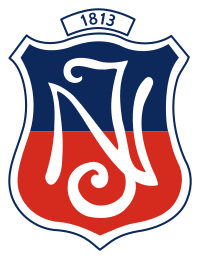 Instituto Nacional
Física 2020 (4º Electivo)
Marcel López Urbina
Movimiento Circunferencial Uniformemente Variado (M. C. U. V)
Esta foto de Autor desconocido está bajo licencia CC BY-NC-ND
Marcel López Urbina
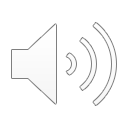 Relación entre variables lineales y Angulares
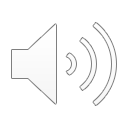 Marcel López Urbina
Esquema entre las variables cinemáticas relativas al M.C.U y el M.C.U.V
M.C.U.V
M.C.U
y
y
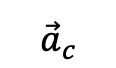 R
R
x
x
Marcel López Urbina
Variables Dinámicas asociadas al M.C.U y al M.C.U.V
M.C.U
M.C.U:V
y
y
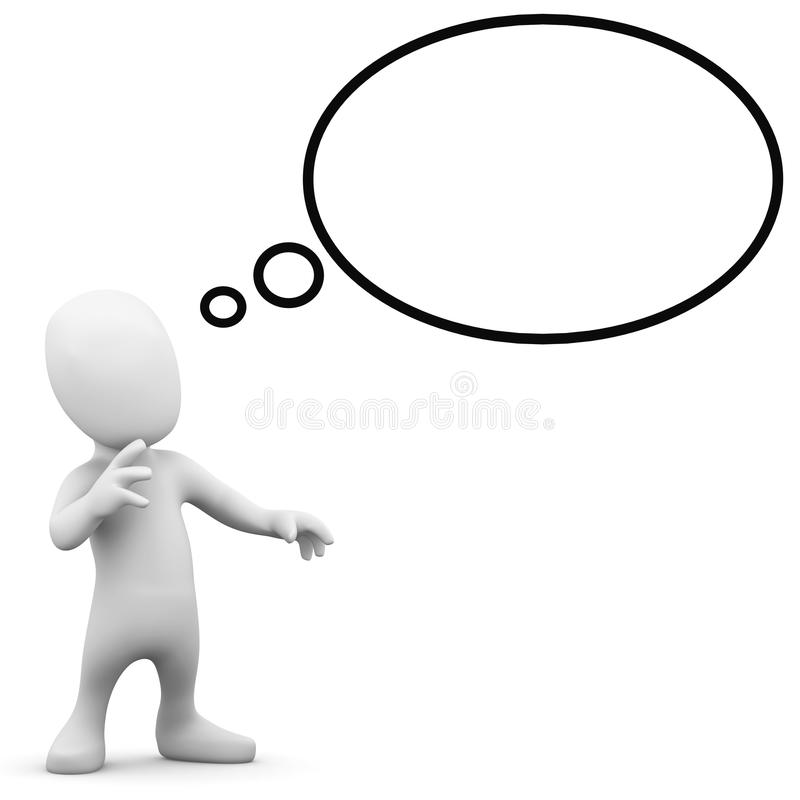 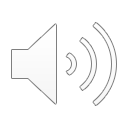 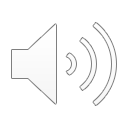 x
x
Marcel López Urbina
Torque producido por la fuerza sobre una particula con M.C.U.V
Marcel López Urbina